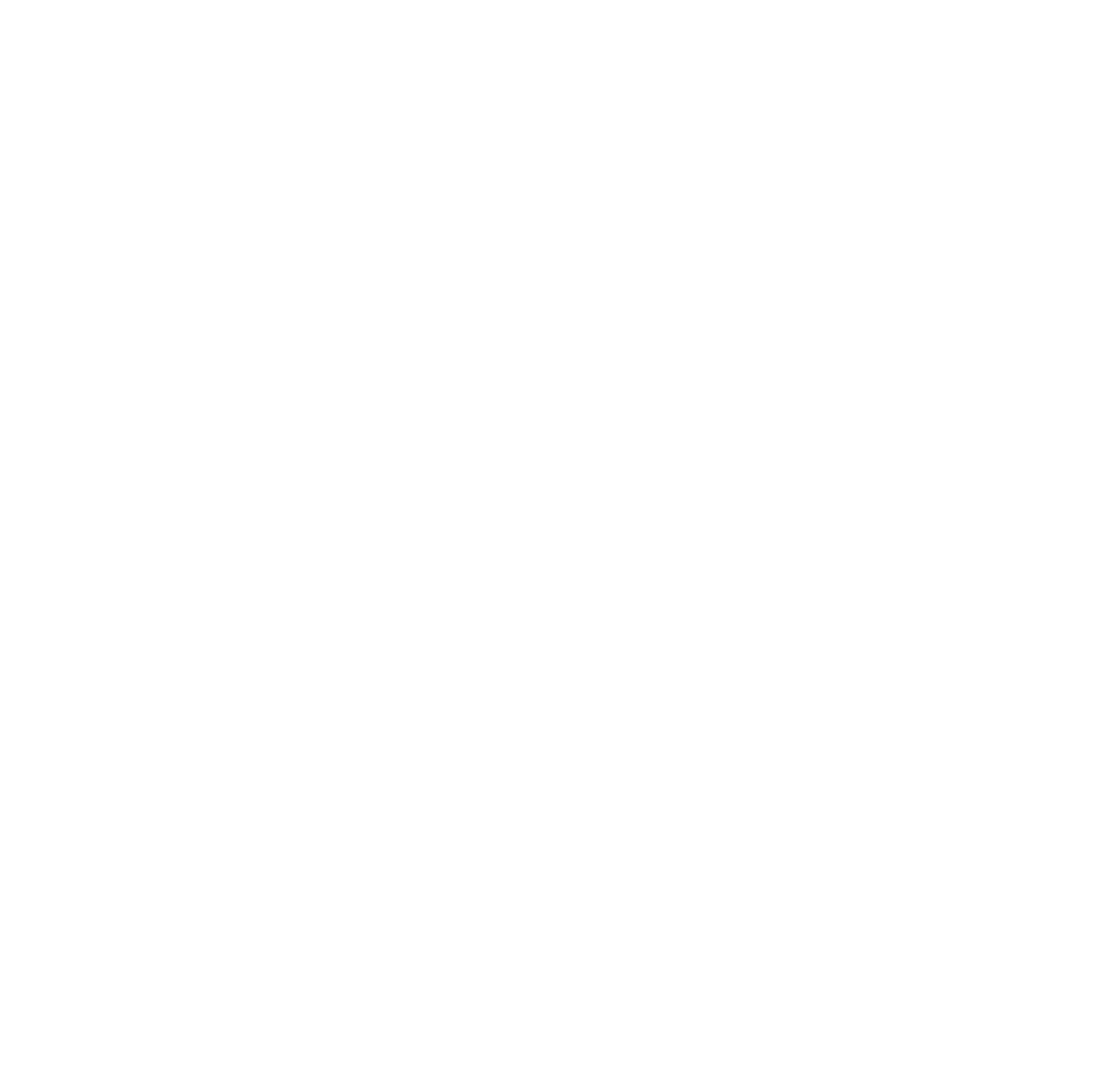 Årsmöte 28 april 2021
IF Friskis&Svettis Lidingö
Sitt i en tyst och lugn miljö.
Stäng av din enhets mikrofon och kamera.
Yttranden sker i form av skriftliga inlägg i chatten.
Obs! Om fler i samma hushåll deltar på mötet måste varsin enhet användas - i annat fall räknas endast en röst.
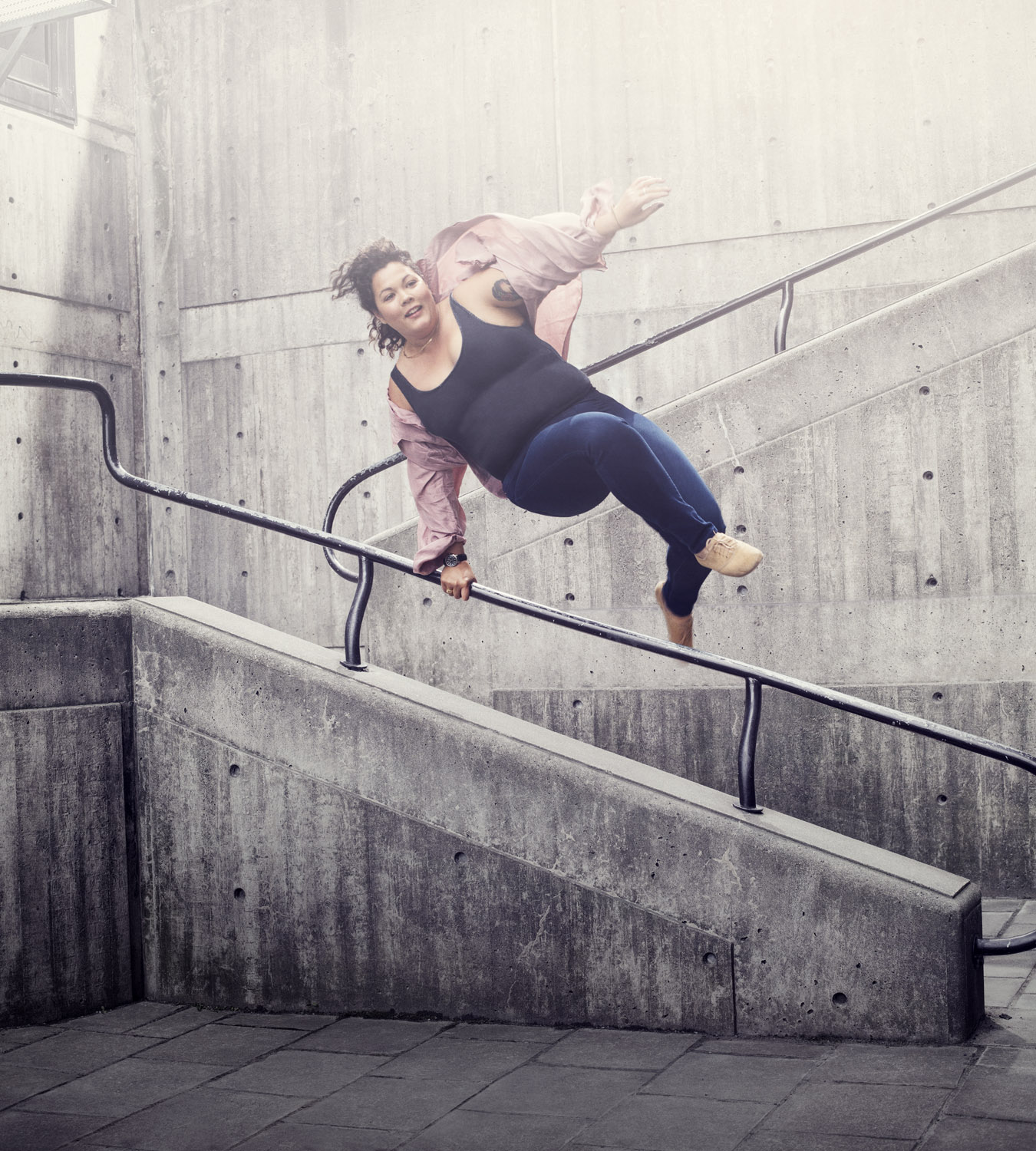 Välkommen!
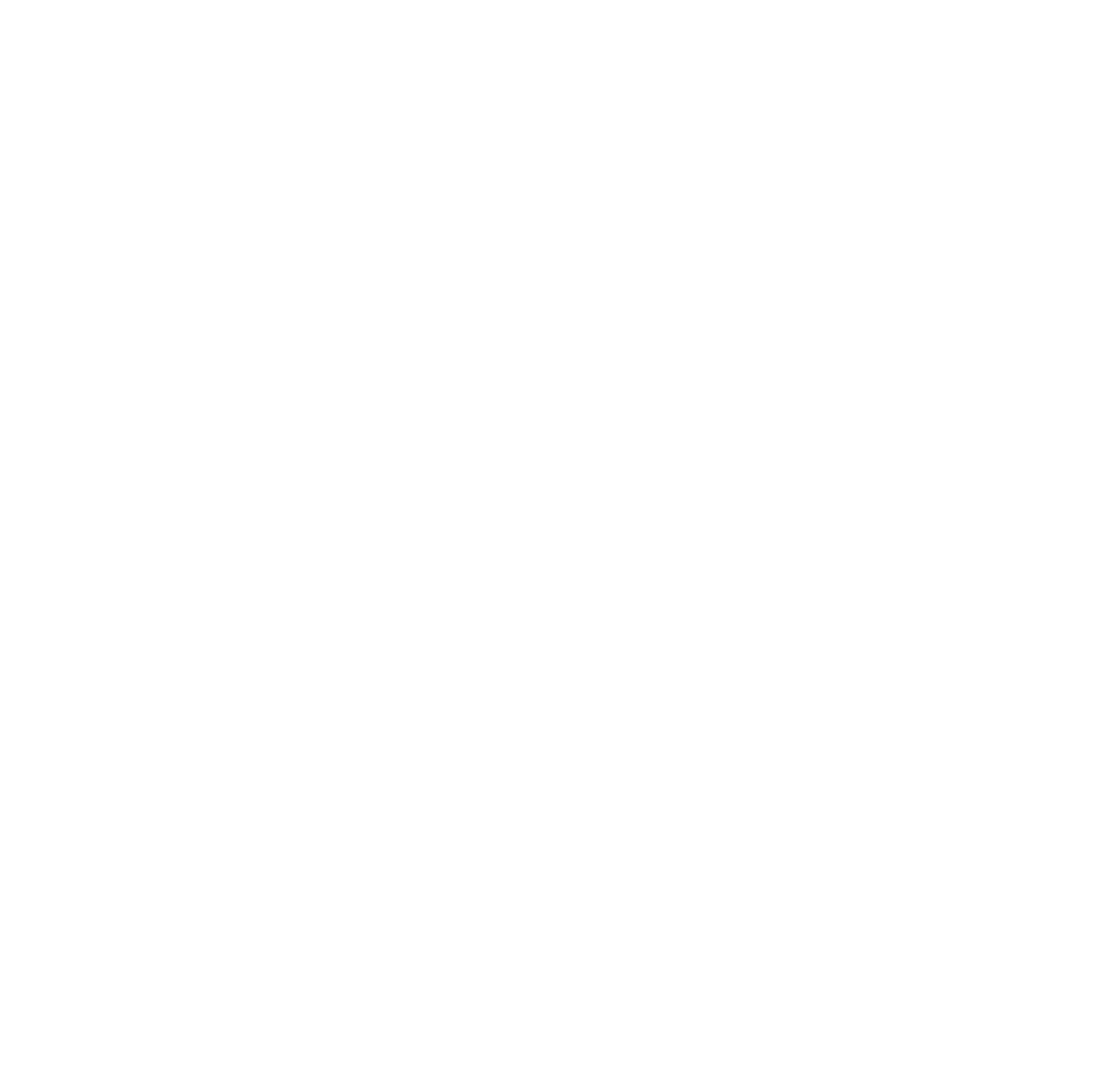 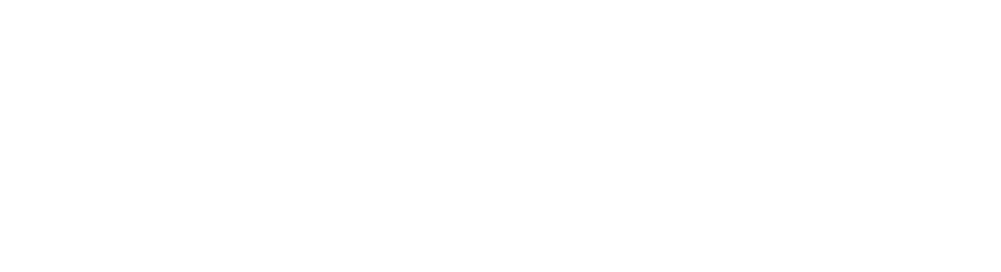 1. Öppnande av årsmötet
2. Fastställande av röstlängd
3. Val av ordförande och sekreterare för mötet
4. Val av två protokolljusterare, tillika rösträknare
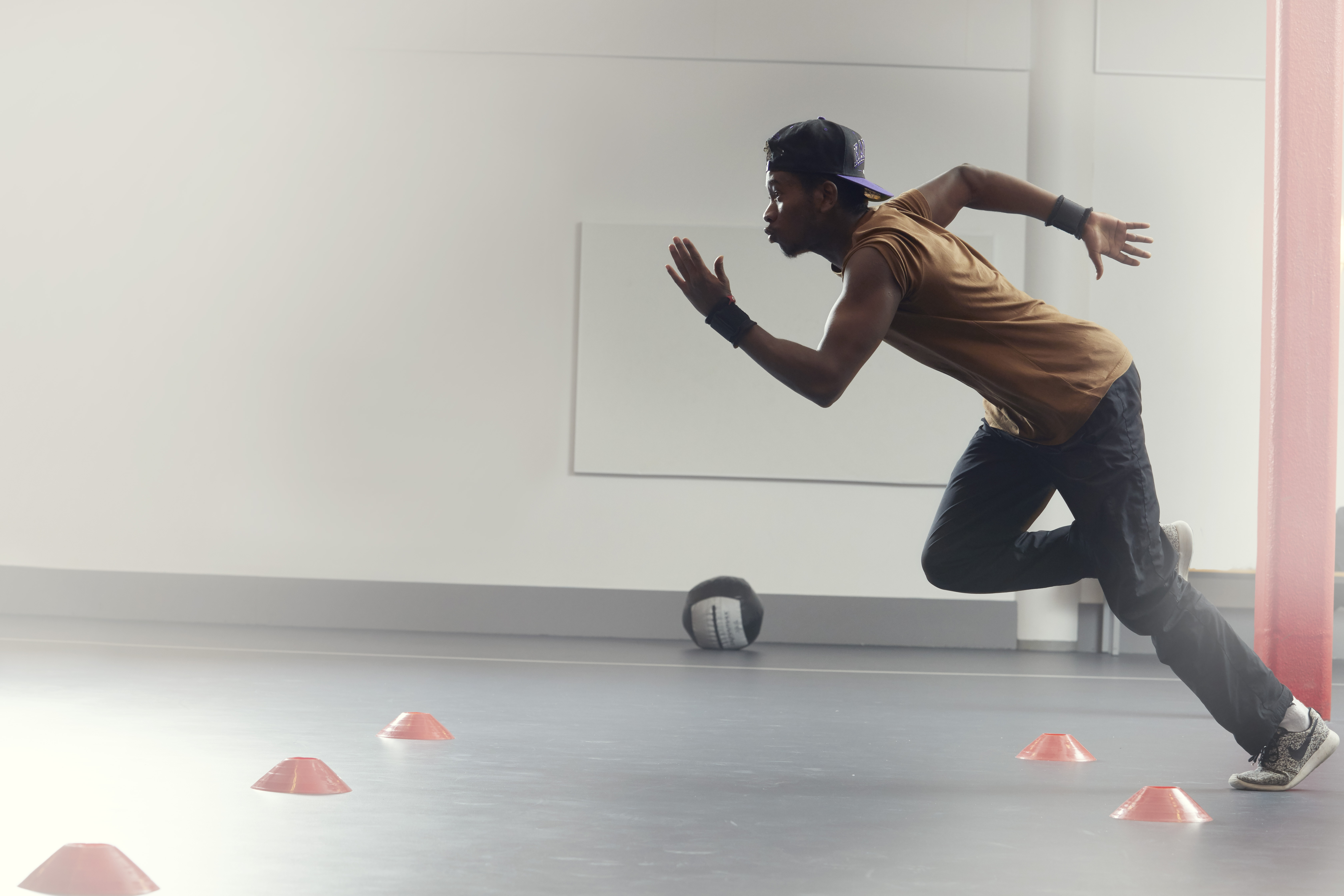 12 v innan mötet: 3 februari 2021
Information om datum för mötet samt hur motioner skrivs och när de ska lämnas in gick ut den 25 jan på hemsida och anslagstavlor.
4 v innan mötet: 31 mars 2021
Kallelse, dagordning samt info om handlingar.
5. Utlysande av årsmötet enligt stadgarna
6. Fastställande av dagordning och procedurregler
7. Uppföljning av föregående årsmötesprotokoll
Lokalerna
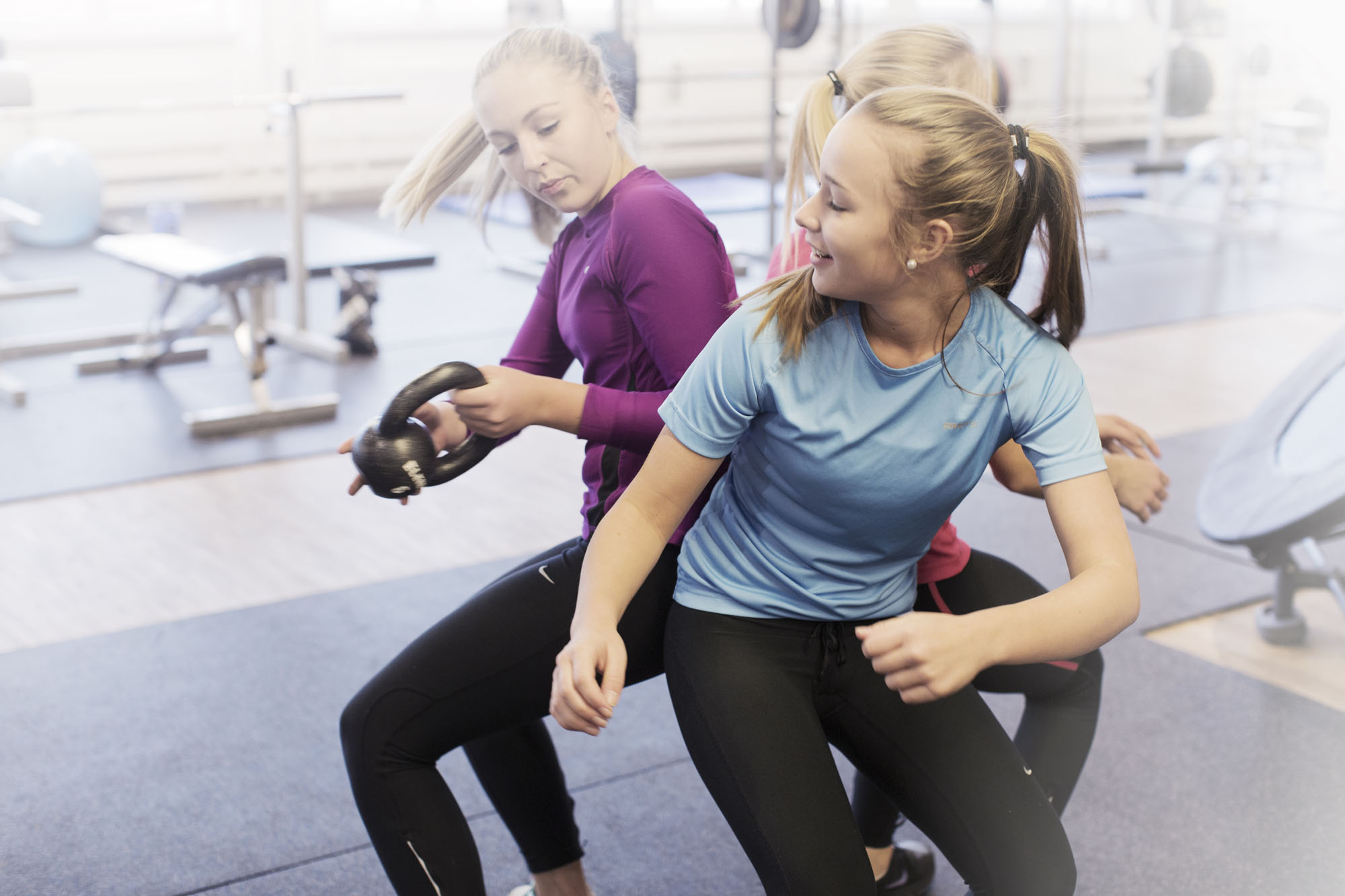 7.
Årsmötet 2020 beslöt 
Hitta större eller kompletterande lokal/-er på Lidingö
Styrelsens åtgärder sedan årsmötet 2020.
Ta hem frågan till Styrelsen
Träffat staden, nuvarande hyresgäst, flera fastighetsägare på ön
Befintlig hyresvärd vill ej ge rabatt – hyresnämnden
John Mattsson, Käppala
Scanic Foresta, pop-up
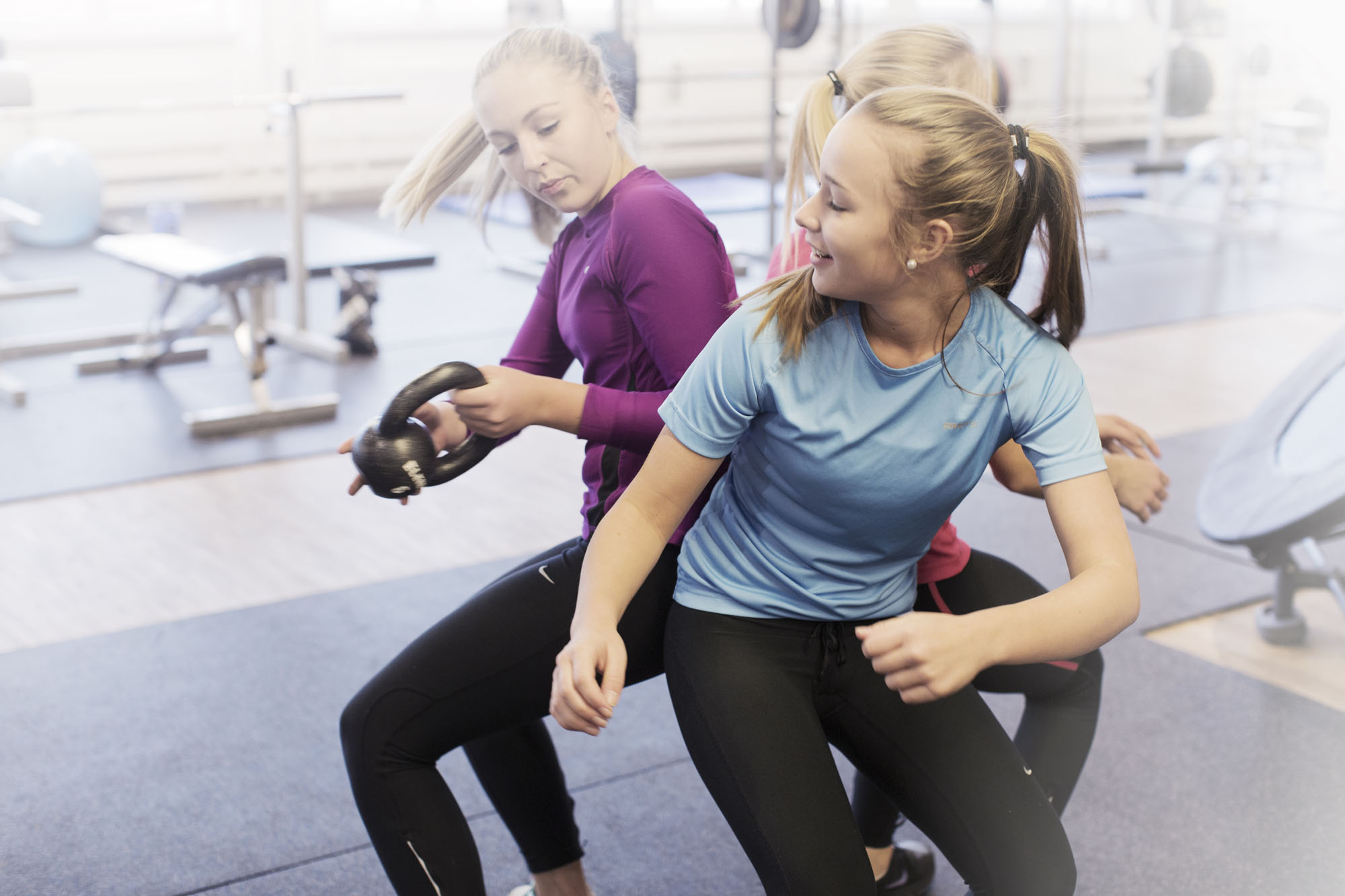 7.
Aktiebolag
Träning på Lidingö AB
Styrelsen avser att påbörja arbetet att föra över verksamhet till bolaget efter sommaren 2021
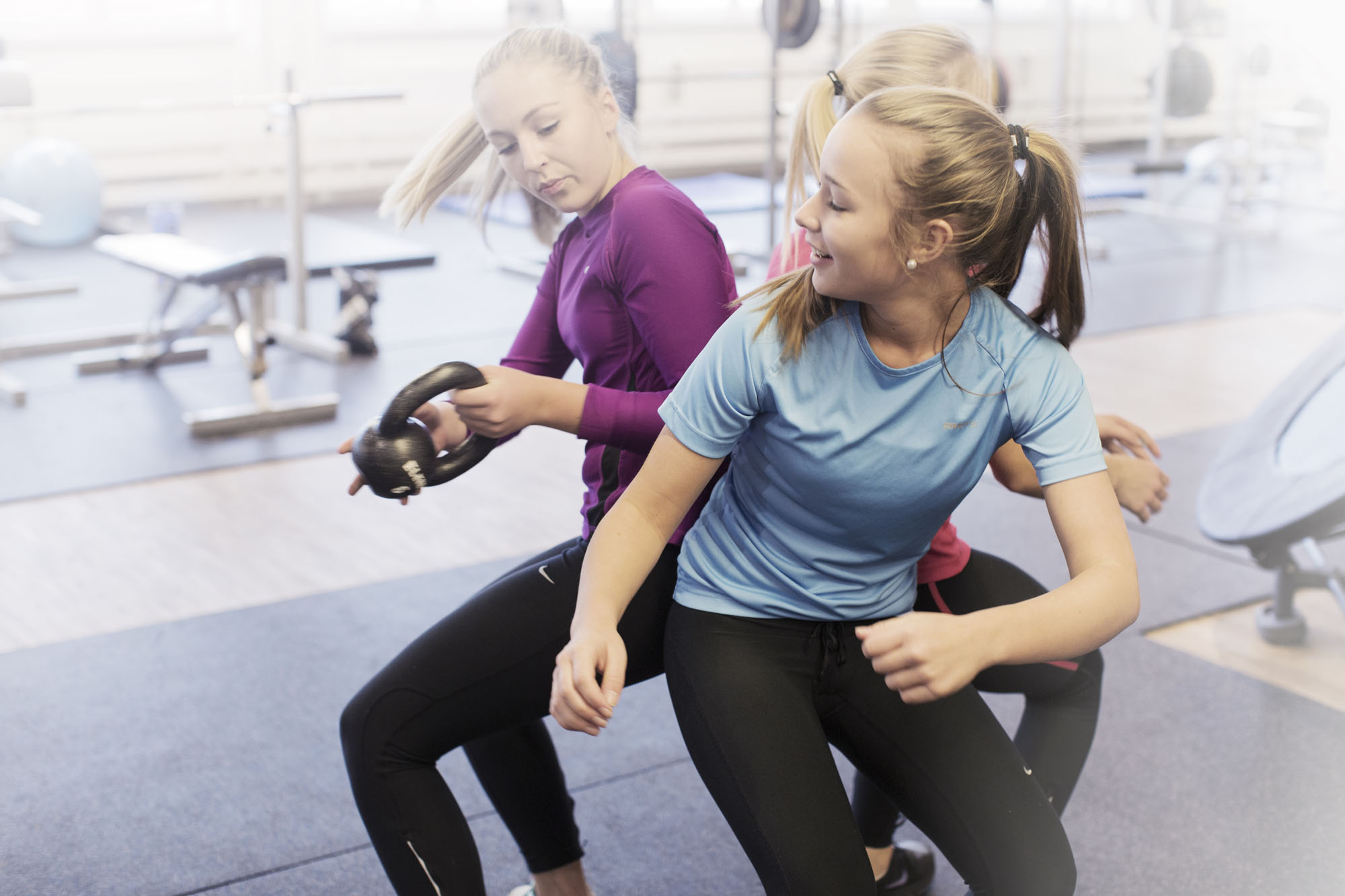 7.
Träningsresor som sker på icke miljömässigt sätt
avskaffande av träningsresor som sker på icke miljömässigt sätt avslogs av förra årsmötet
två motioner till Riks årsmöte i år med liknande innehåll avslogs också.
F&S Lidingö inleder samarbete med Springtime nu. Fler träningsresor blir närmare.
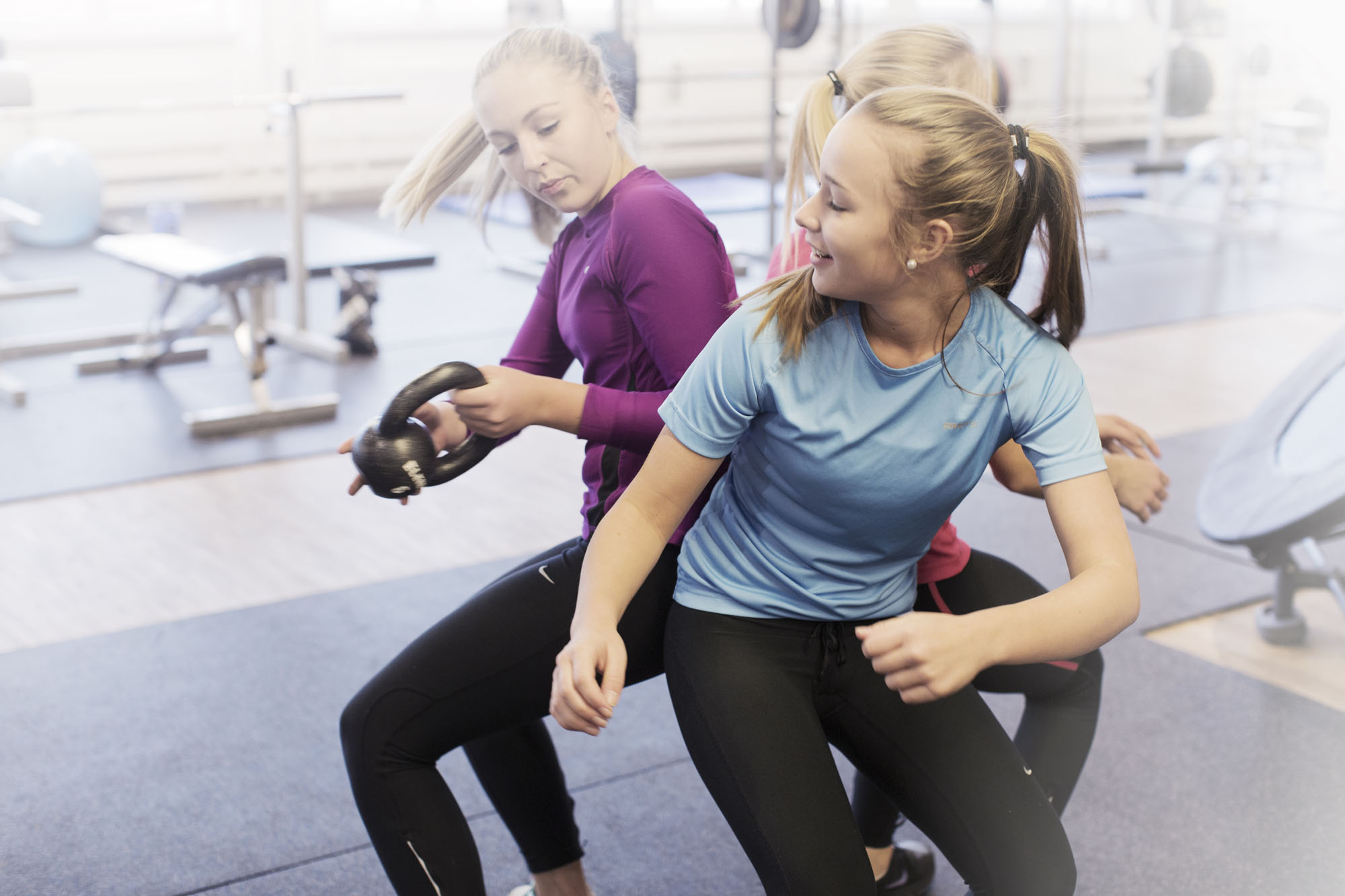 7.
F&S Stockholm
F&S Lidingö + Stockholm
Styrelsen har parkerat frågan till de ekonomiska förutsättningarna har klarnat.
8. Genomgång av styrelsens verksamhetsberättelse, förvaltningsberättelse samt resultat- och balansräkning
Verksamhetsberättelse 2020
Anpassa och ställ om
Fokus på kommunikation
Visa hänsyn
Avstånd 
Maxantal
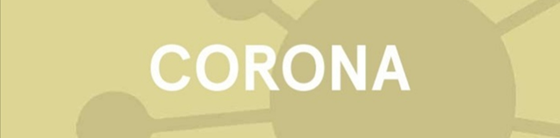 4033 medlemmar
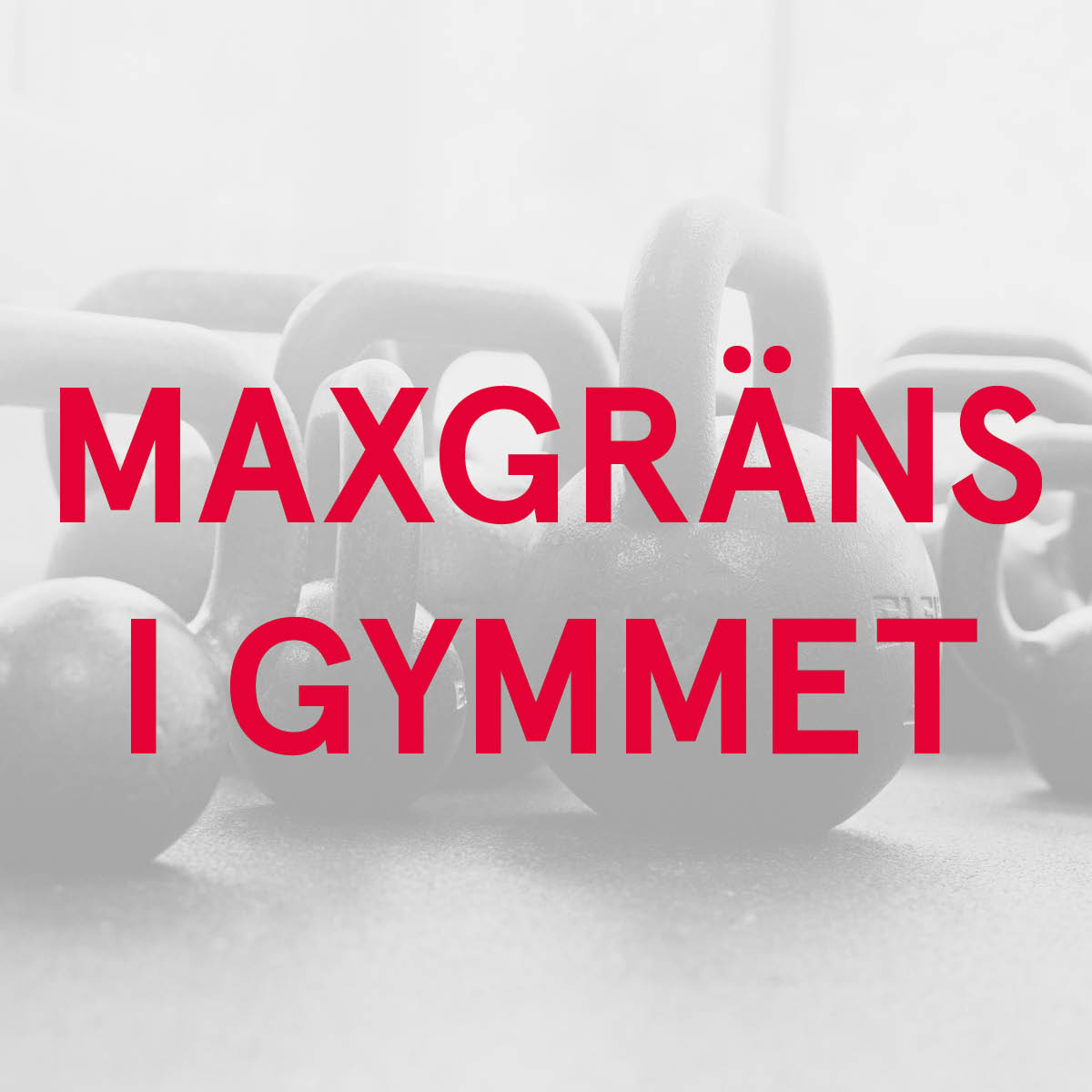 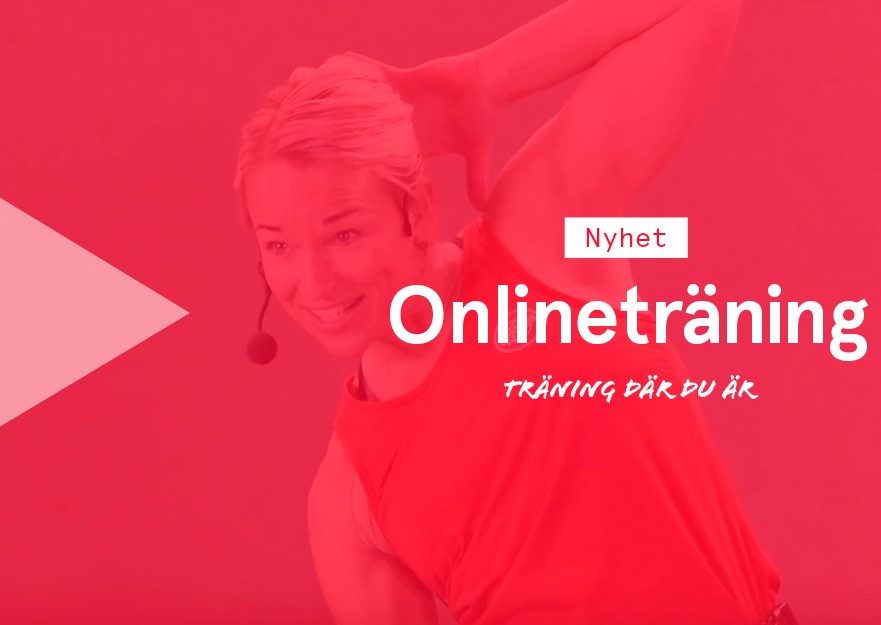 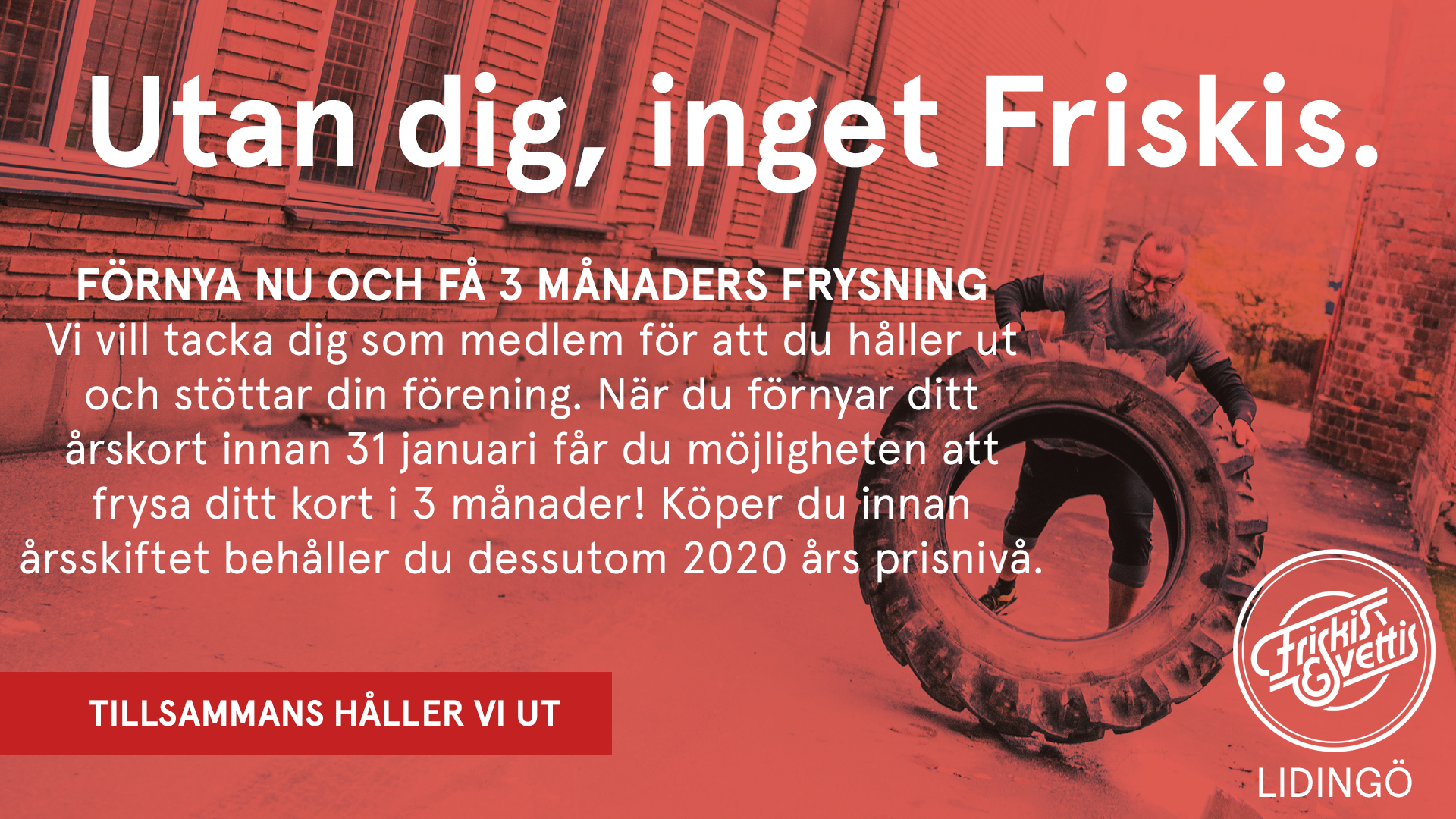 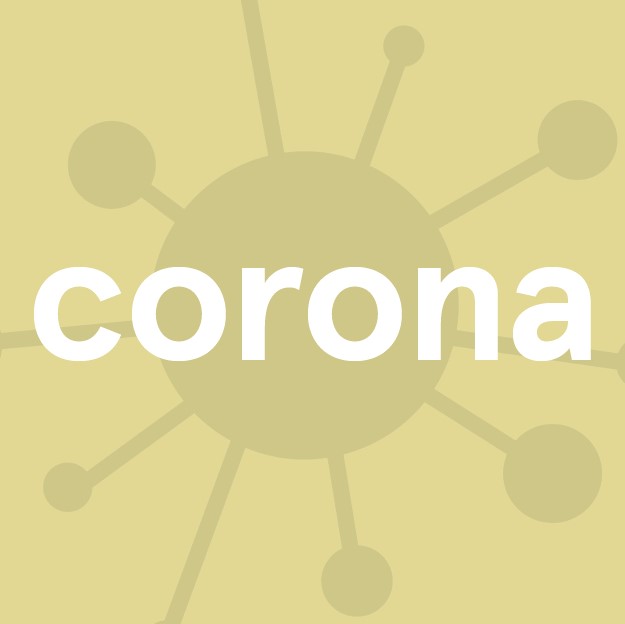 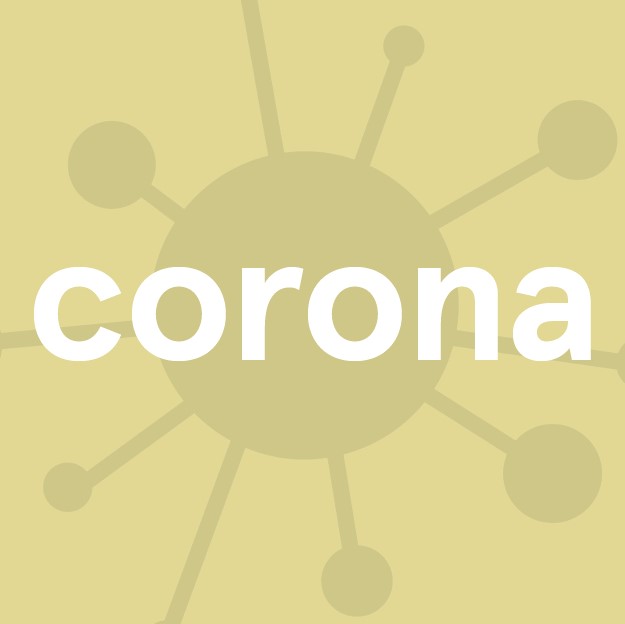 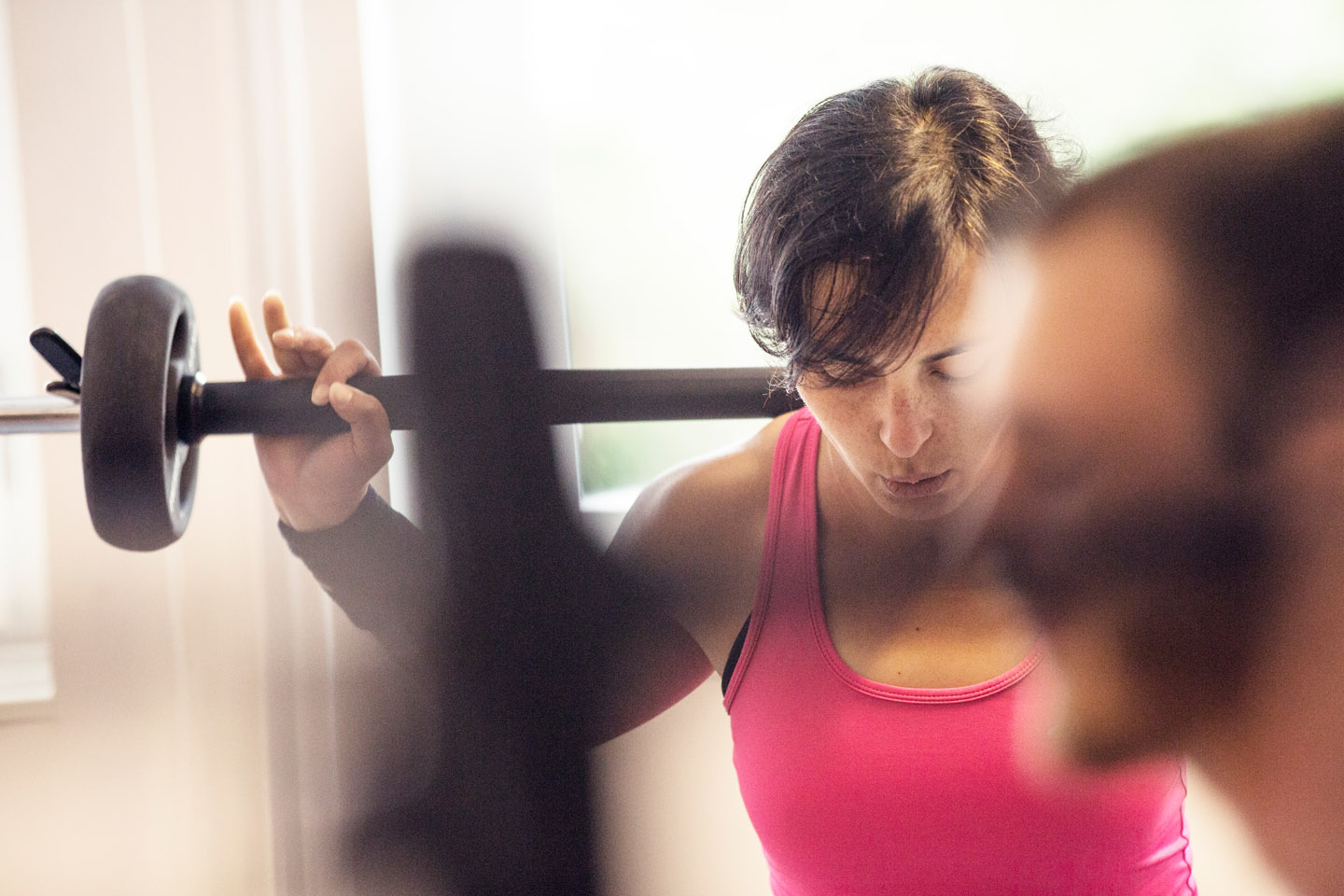 Verksamhetsberättelse 2020
Ny träning
Coreflex/Coreflex soft 
Dans explode
Utefys
Onlineträning

Funktionärsengagemang 
153 st

Ny uteträningsyta
Flera olika träningsformer

Nytt medlemssystem
För framtiden
Resultat 2020
IF Friskis&Svettis Lidingö
Positivt resultat på

28 000 kr
Intäkter
[Speaker Notes: Intäkterna har sjunkit med 1,4 miljoner kronor jämfört med föregående år. Första två månaderna var försäljningen bra, vilket var bra för föreningen. Det stora tappet av försäljningen är hänförlig till hösten och egentligen våg 2. Den minskade försäljningen har vägts upp med ökade övriga intäkter som består framför allt av bidrag från RF och permitteringsstöd. Totalt har försäljningen sjunkit från 10,1 miljoner till 9,1 miljoner.]
Kostnader
[Speaker Notes: Kostnaderna har sjunkit från 9,9 miljoner kronor till 9,1 miljoner kronor. Den stora besparingen är gjord på övriga kostnader och det är inget som sticker ut, utan det är små bäckar blir en stor å. Det som kan noteras är att kostnaden för lokalen är något lägre än förra året trots hyreshöjning. Detta beror framför allt på lägre kostnader för el. Det bör också komma en positiv återbetalning avseende eftersom förbrukningen av vatten bör ha varit lägre, detta har vi inte tagit höjd för i bokslutet.]
Balansräkning
Balansräkning
[Speaker Notes: Anläggningstillgångar har ökat något genom inköp samt aktier i Aktiebolaget Träning på Lidingö AB. Omsättningstillgångar har minskat och det beror helt och hållet på ett negativt kassaflöde. Eget kapital, årets resultat. Kortfristiga skulder lägre p g a färre sålda träningskort under 2020. Detta kan komma att påverka resultatet för 2021.]
Kassaflöde
Inbetalningar – Utbetalningar = Kassaflöde
[Speaker Notes: Kassaflödet visar hur kassan har förändrats under året. I kassaflödesanalysen utgår man ifrån Årets Resultat och korrigerar det sedan för poster som i resultaträkningen inte påverkar kassaflödet. Sedan tas även hänsyn till investeringar som har gjorts under året. Den stora förändringen är kortfristiga skulder på 1 183 kr som beror på lägre försäljning av träningskort.]
Disposition av resultatet
Styrelsen föreslår att till förfogande stående vinstmedel (kronor):
9. Revisorernas berättelse
10. Fastställande av resultat- och balansräkning
11. Beslut om ansvarsfrihet åt styrelseledamöterna avseende verksamhetsåret 2020
Förslag medlemsavgift
Behålla nuvarande: 150 kr per år
12. Fastställande av medlemsavgift
13. Behandling av och beslut om propositioner
Proposition 1
Stadgeändring med syfte att kunna genomföra årsmöten digitalt vid behov.
14. Behandling av och beslut om motioner
15. Presentation av verksamhetsplan och budget för innevarande verksamhetsår 2021
Verksamhetsplan 2021
MÅLBILD
”Vi ska var bäst på att inspirera dig att komma igång med din träning
och få dig att trivas så du alltid vill fortsätta”
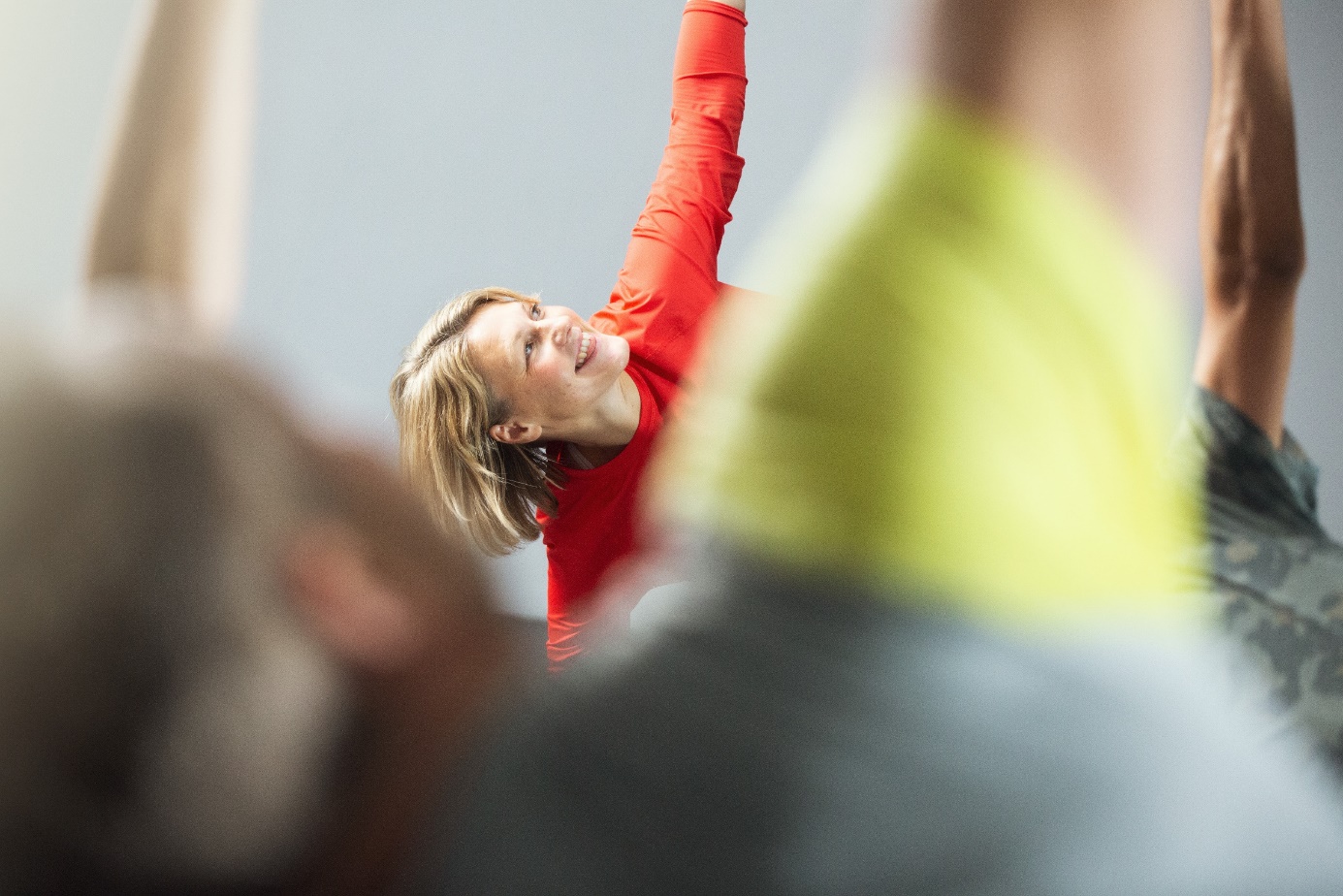 Verksamhetsplan 2021
Vi vill behålla våra funktionärernas engagemang och lust
Vi vill behålla nuvarande medlemmar och få tidigare medlemmar att komma tillbaka
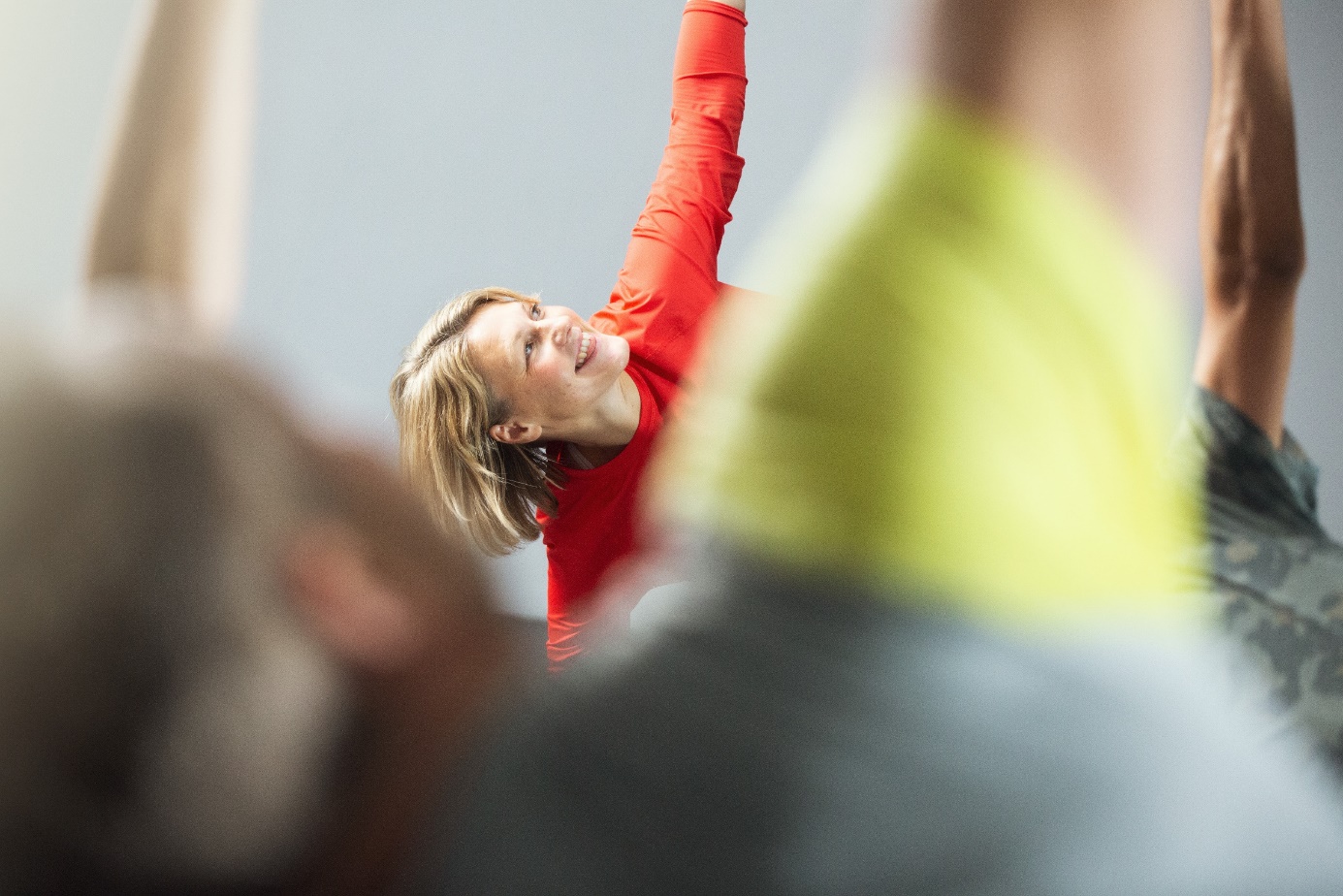 Vi vill vara relevanta för fler målgruppergenom att utveckla vår träning och erbjudande
Vi vill utveckla strategiska samarbeten
VÄXA TILLBAKA
Budget 2021
Budgeterat resultat 

- 922 tkr
Budget 2021
Kassaflödesanalys
16. Beslut om arvode för revisorer och eventuellt arvode för styrelse
17. Val av föreningens ordförande, tillika styrelsens ordförande, för en tid av ett år
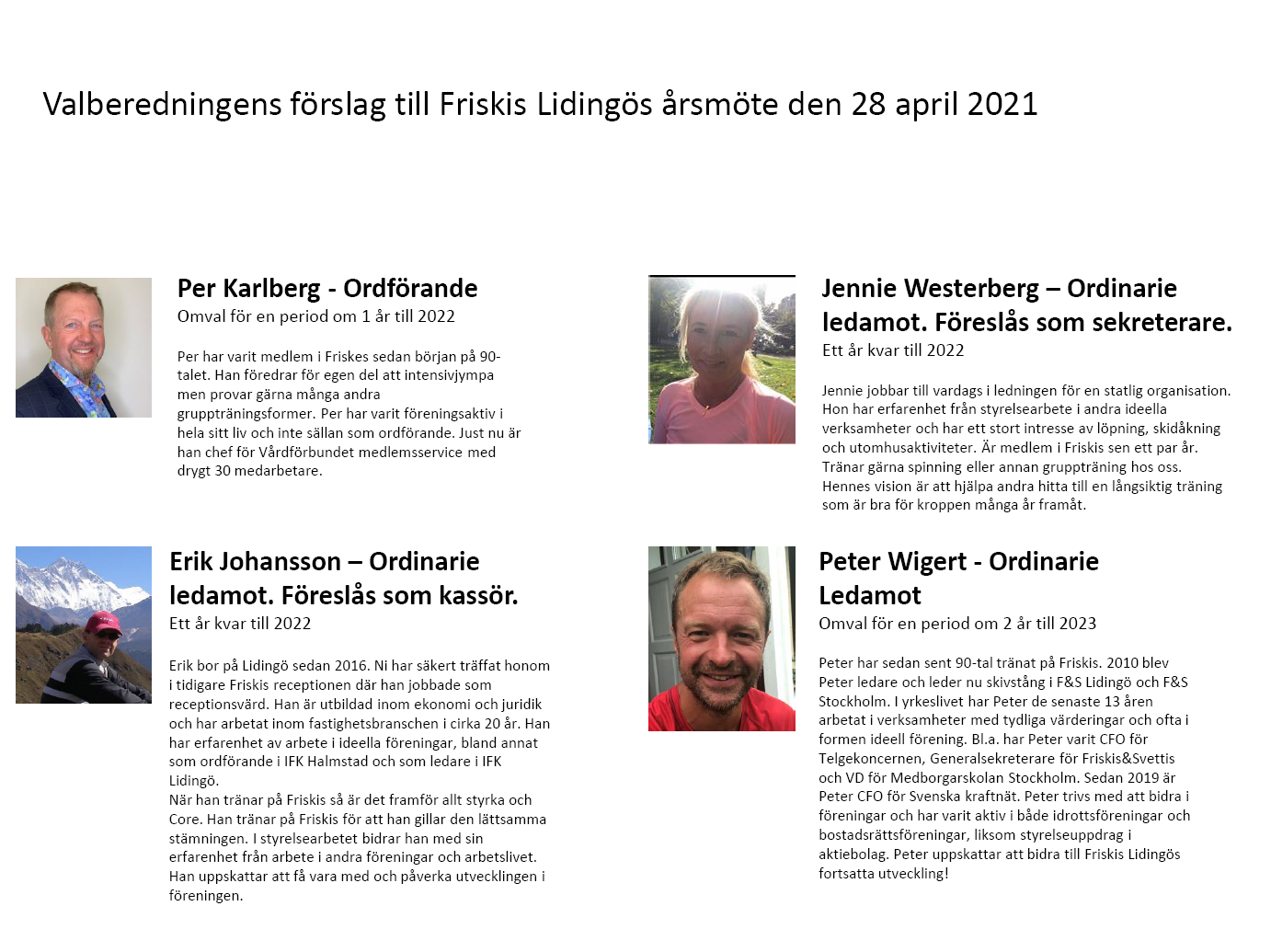 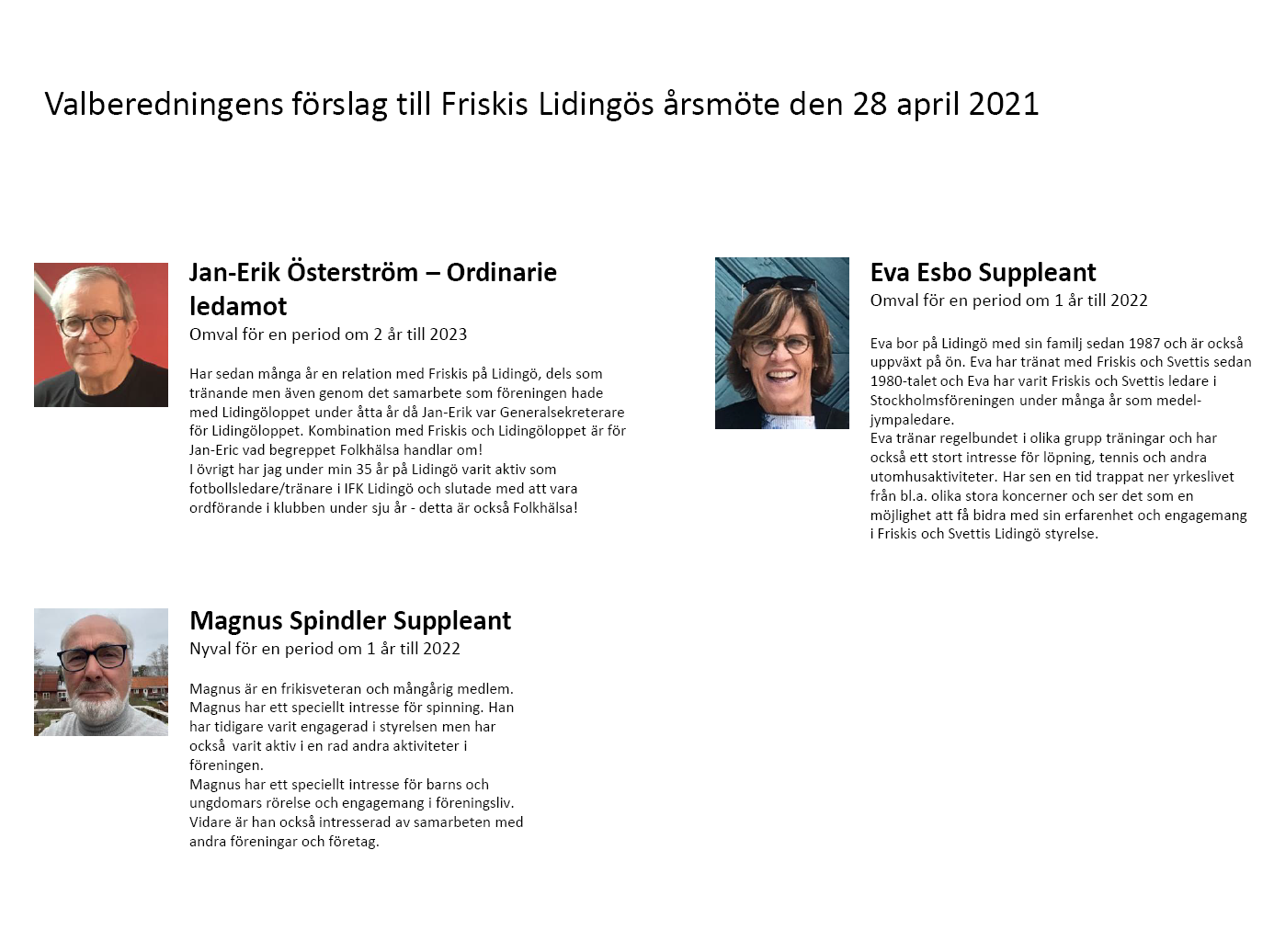 Styrelseordförande
Valberedningen föreslår omval av 
Per Karlberg för en tid av ett år.
18. Val av halva antalet ledamöter för en tid av två år samt eventuella suppleanter för en tid av ett år
Ledamöter i styrelsen
Valberedningen föreslår omval av 
Peter Wigert och Jan-Erik Österström för en tid av två år, samt omval av Eva Esbo och nyval av Magnus Spindler för en tid av ett år.
19. Val av revisorer och revisorssuppleanter för en tid av ett år
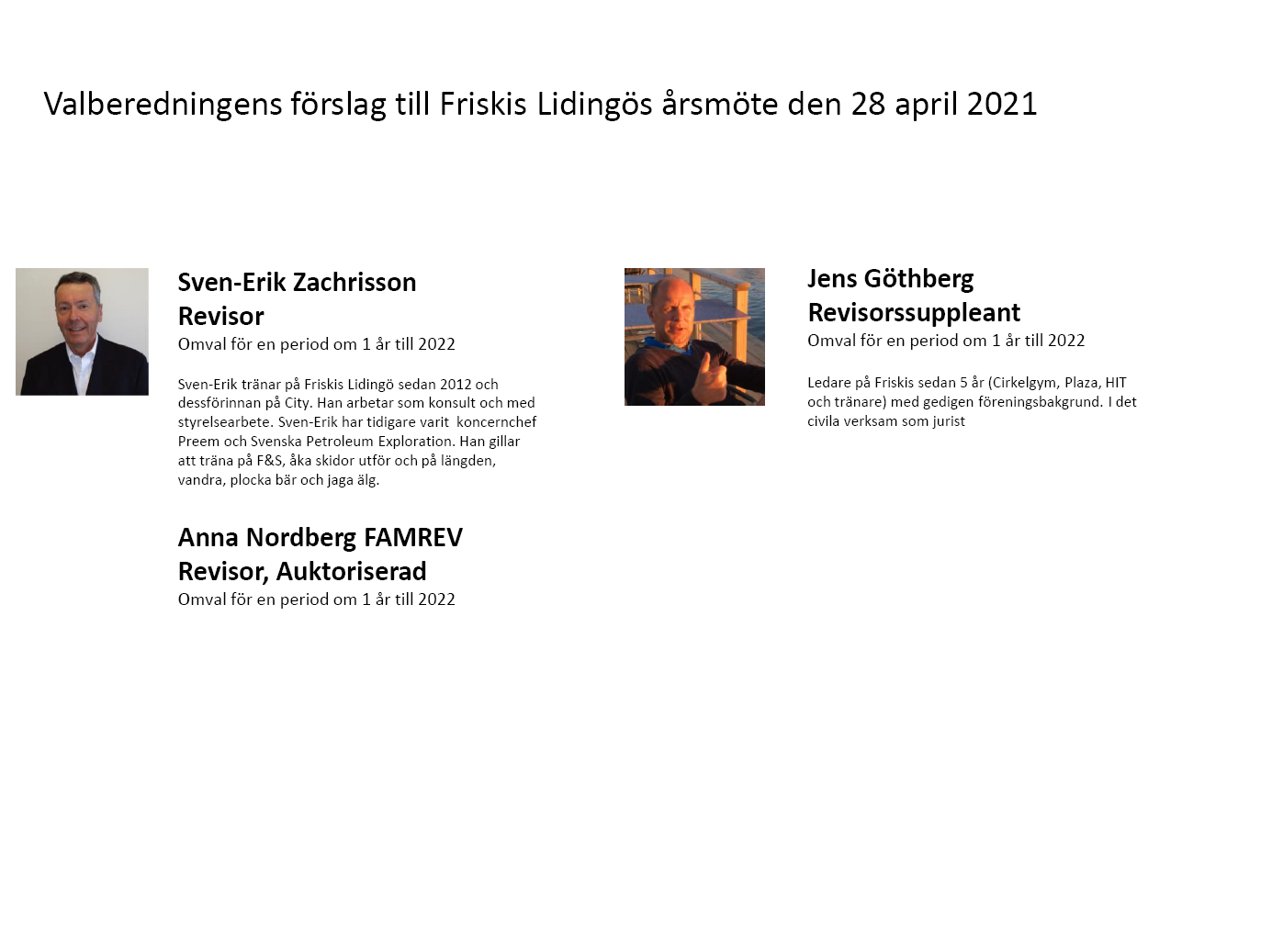 Revisorer
Valberedningen föreslår omval av
Anna Norberg (auk rev) och Sven-Erik Zachrisson (rev) samt Jens Göthberg (revisorssuppleant) för en tid av ett år.
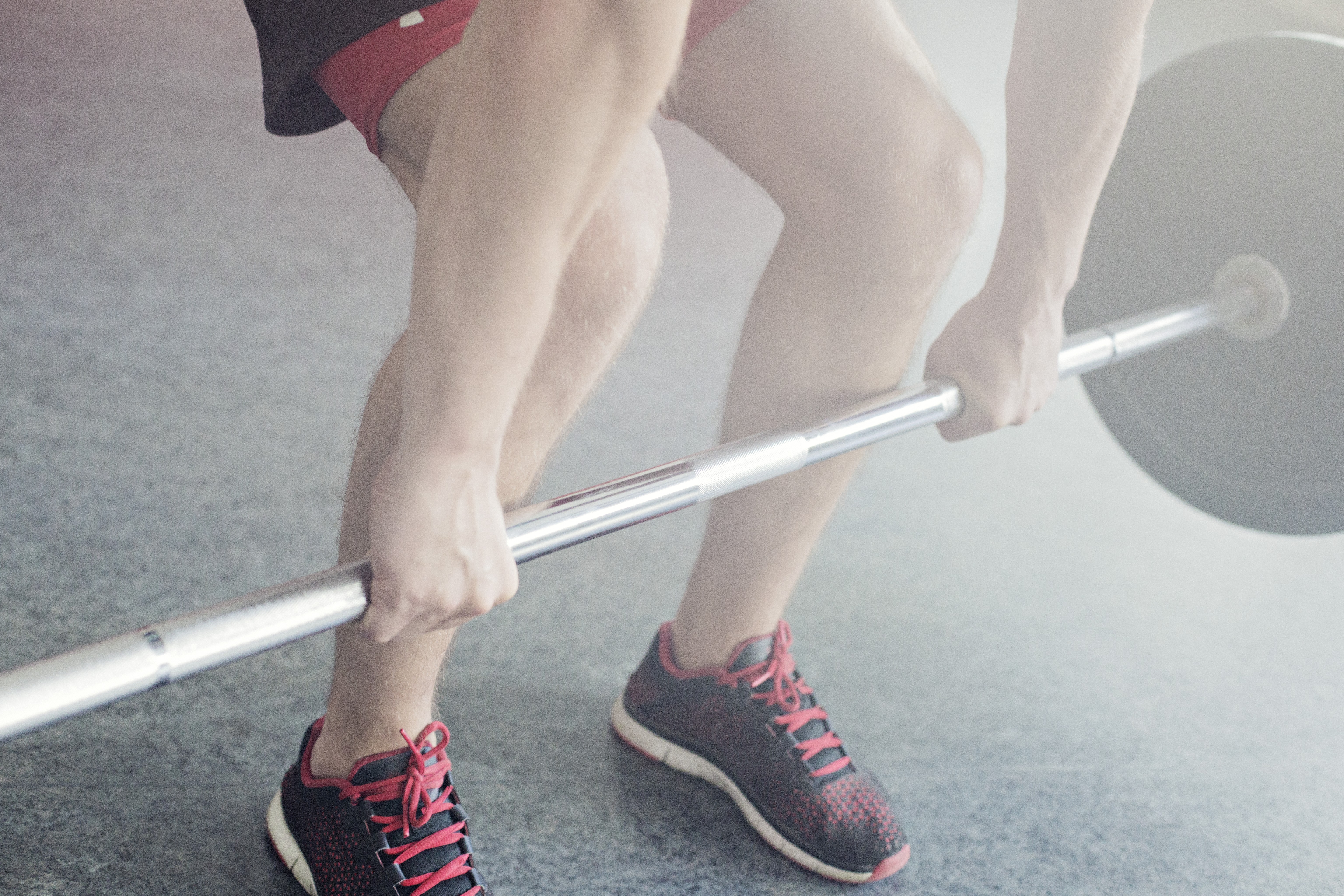 20. Fastställande av valberedningens arbetsordning
21. Val av ledamöter till valberedningen för en tid av ett år, varav en till sammankallande
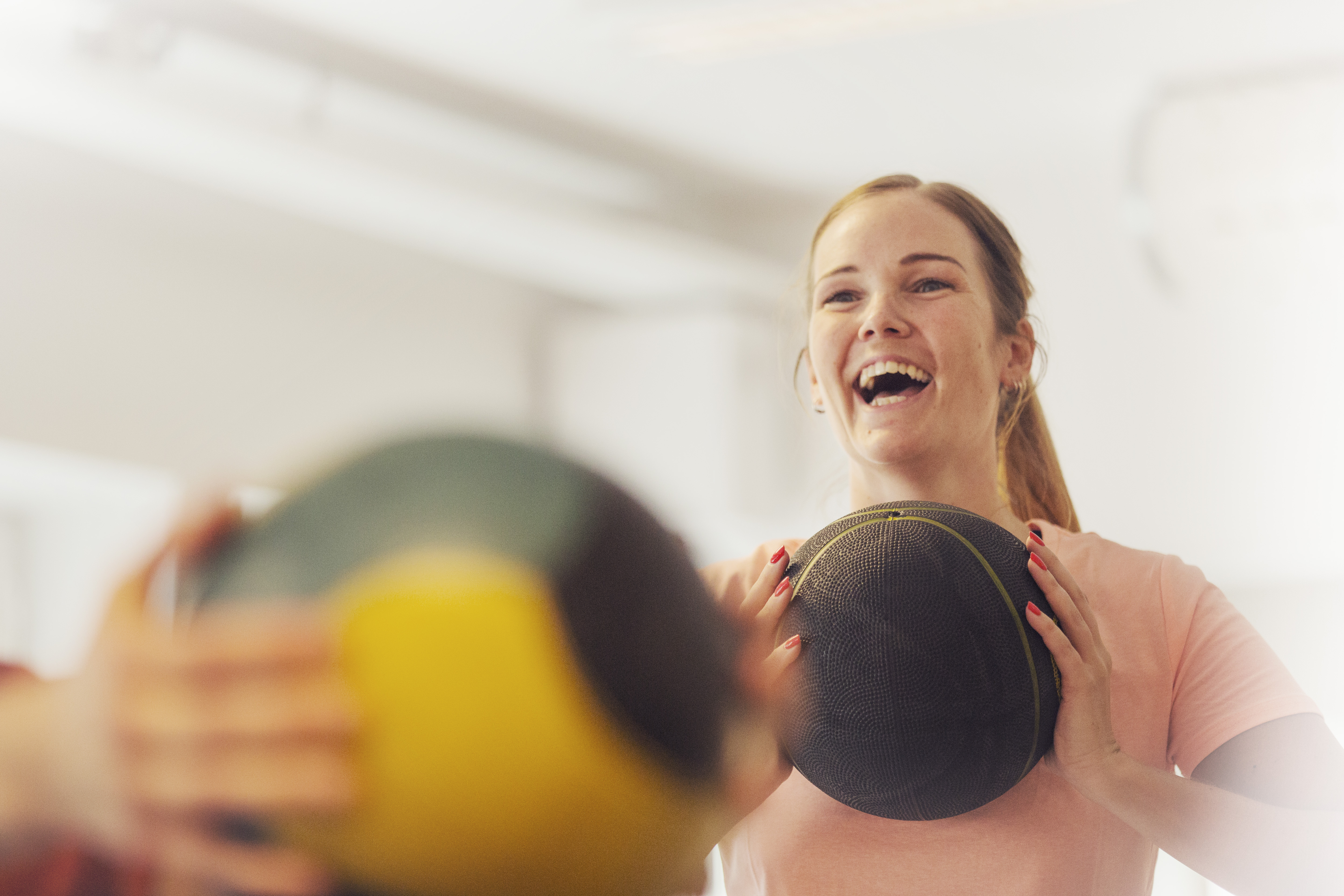 22. Övriga frågor
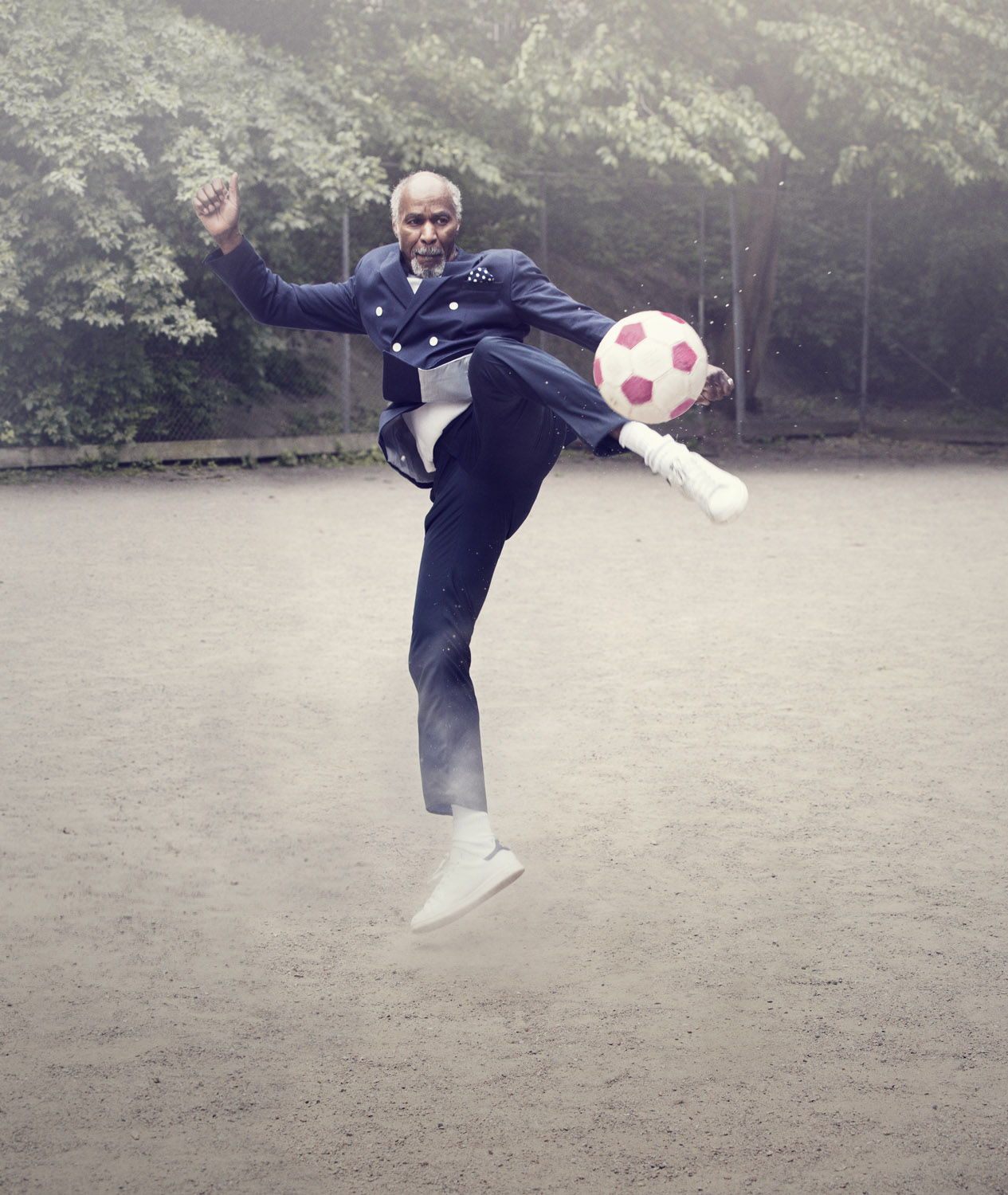 Tack för idag!
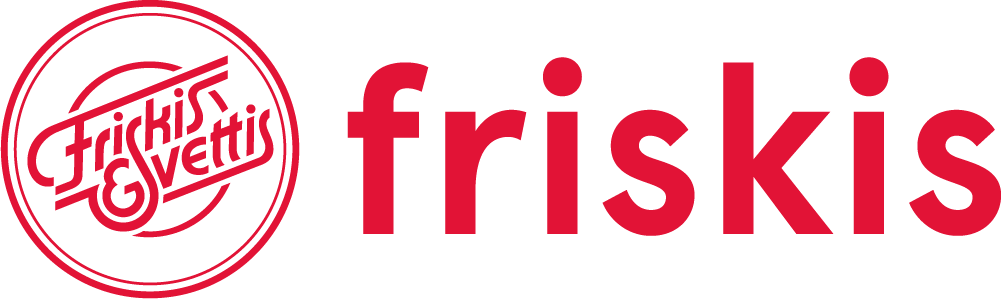